Where to Invest and Where Not
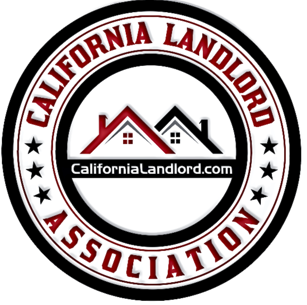 Chris K. Airola
Broker
Disclaimer
Chris K. Airola, California Landlord, Inc. and RentPros Property Management and its affiliates do not provide tax, legal or accounting advice. This material has been prepared for informational purposes only, and is not intended to provide, and should not be relied on for, tax, legal or accounting advice. You should consult your own tax, legal and accounting advisors before engaging in any transaction.
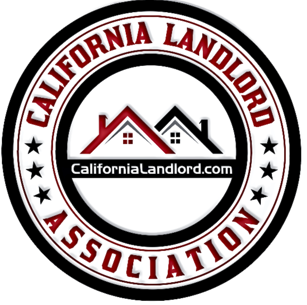 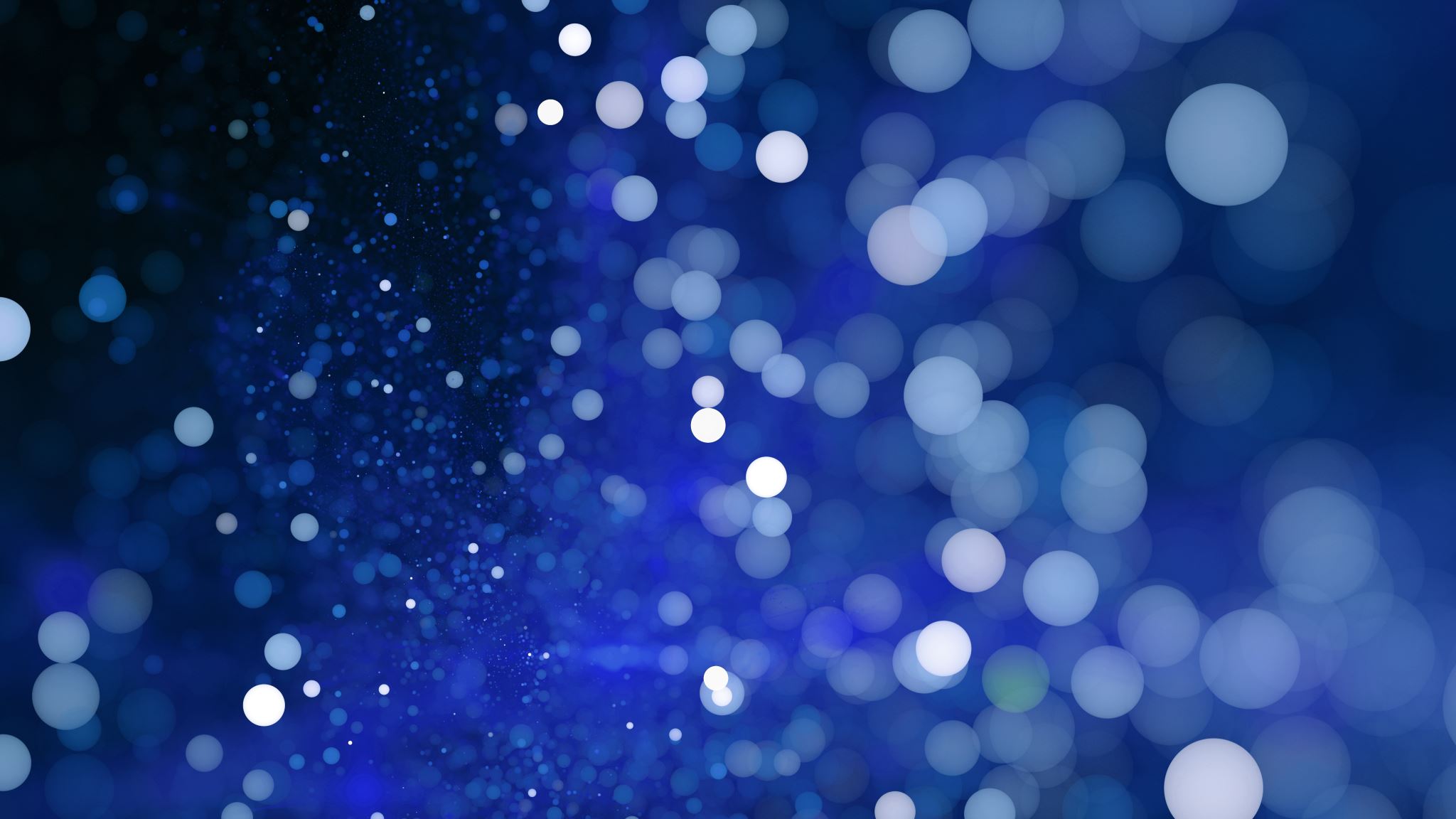 Questions that Make me 
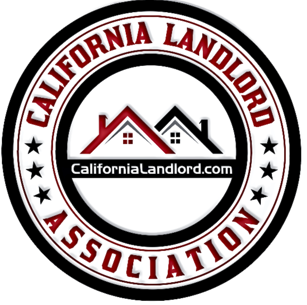 Where is the best place to invest?
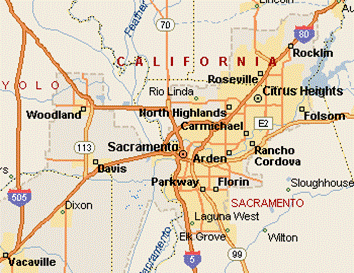 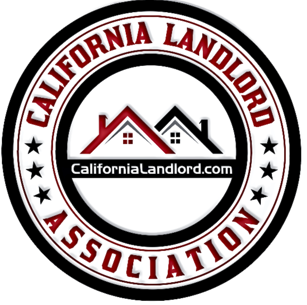 Property Classes(Neighborhoods)
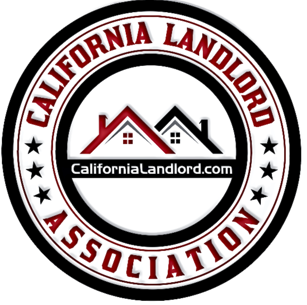 Class “A”
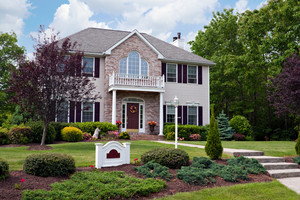 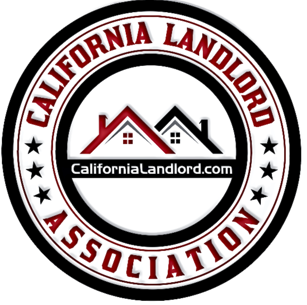 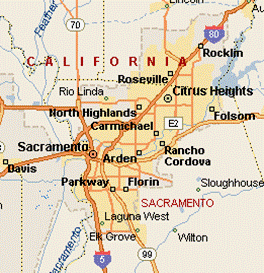 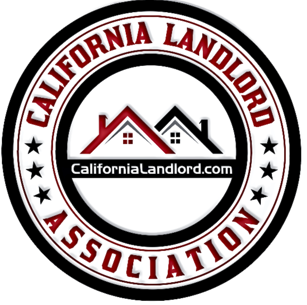 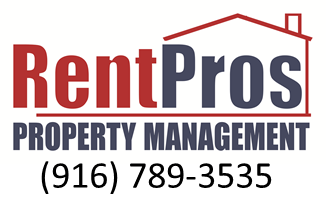 Class “B”
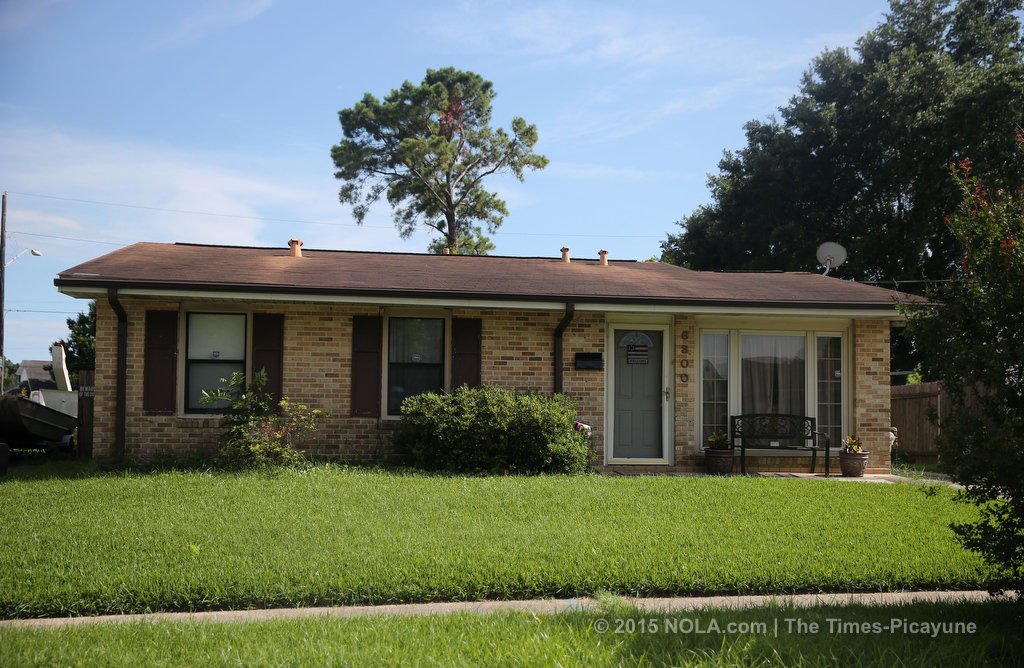 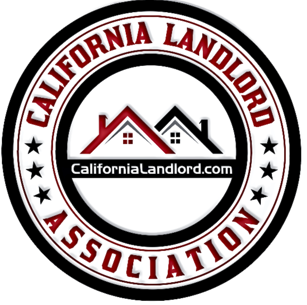 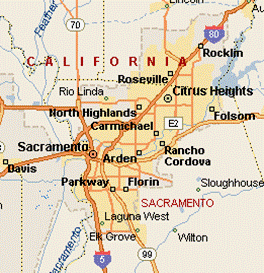 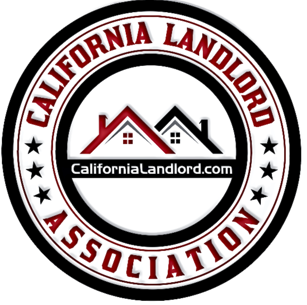 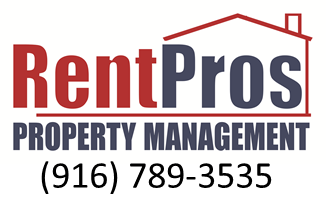 Class “C”
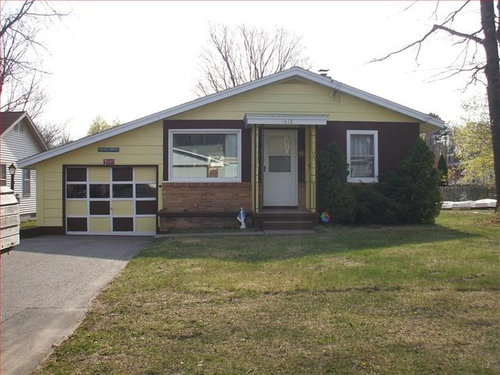 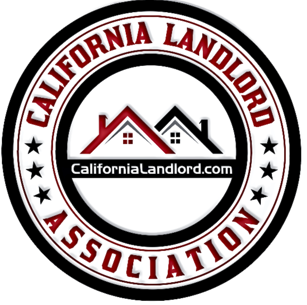 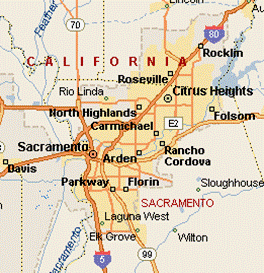 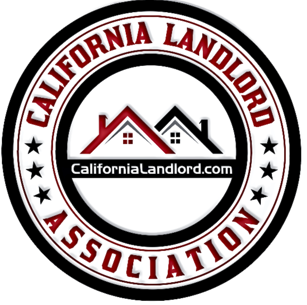 North Highlands – Class “C” Area
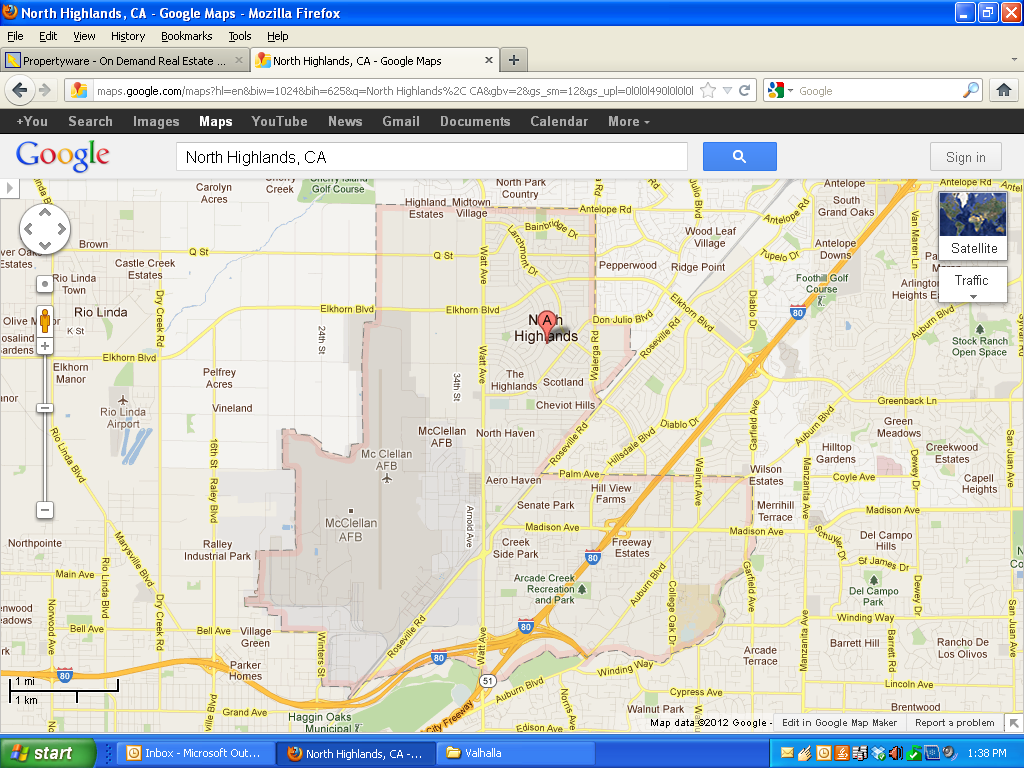 North
Highlands
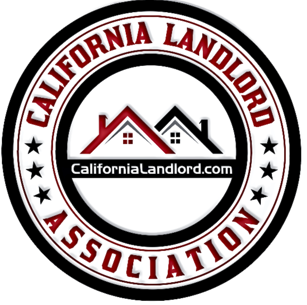 Areas within Areas… “A-F” North Highlands – “C” Area
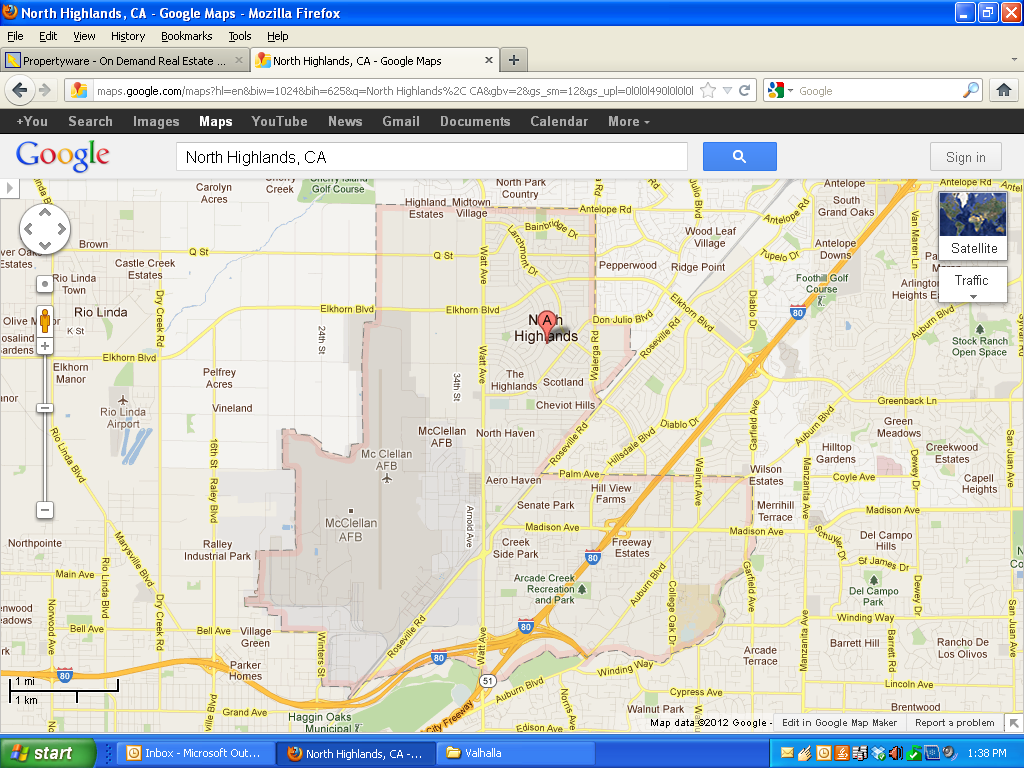 A & B
North Highlands
C
F
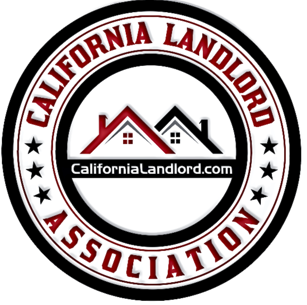 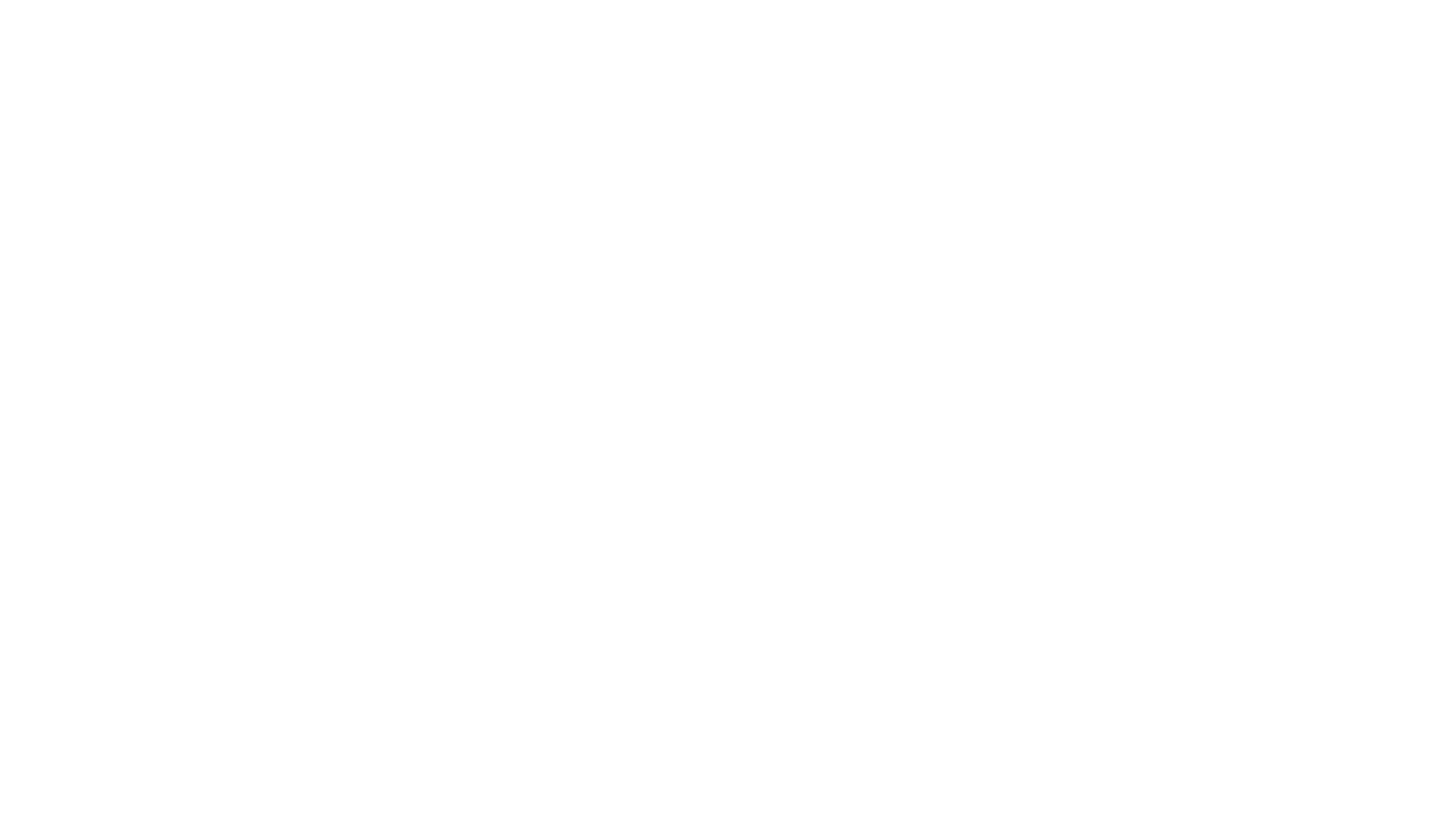 Class “F” Properties
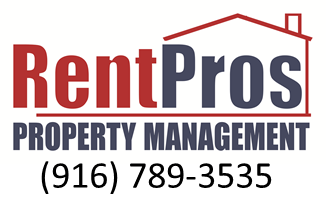 Use extreme caution with 4-plexes in 4-plex areas. (Greenback Estates, Roseville Greens, Keon Crest and Sayonara)

Keon Crest, most of Oak Park, Tresler, Renick, most of the Stockton Blvd./Florin area, most of Del Paso North, South portion of North Highlands, Parts of South Natomas
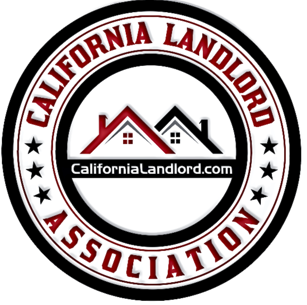 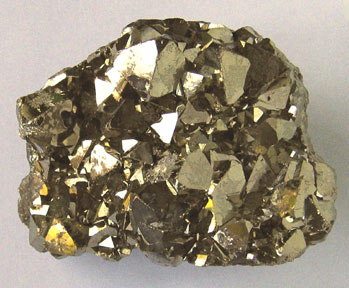 “F” is Fools Gold
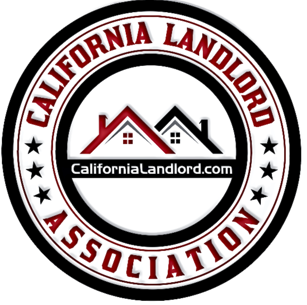 How Do You Know For Sure?
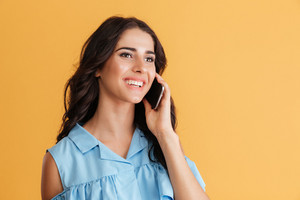 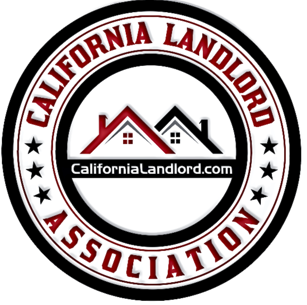 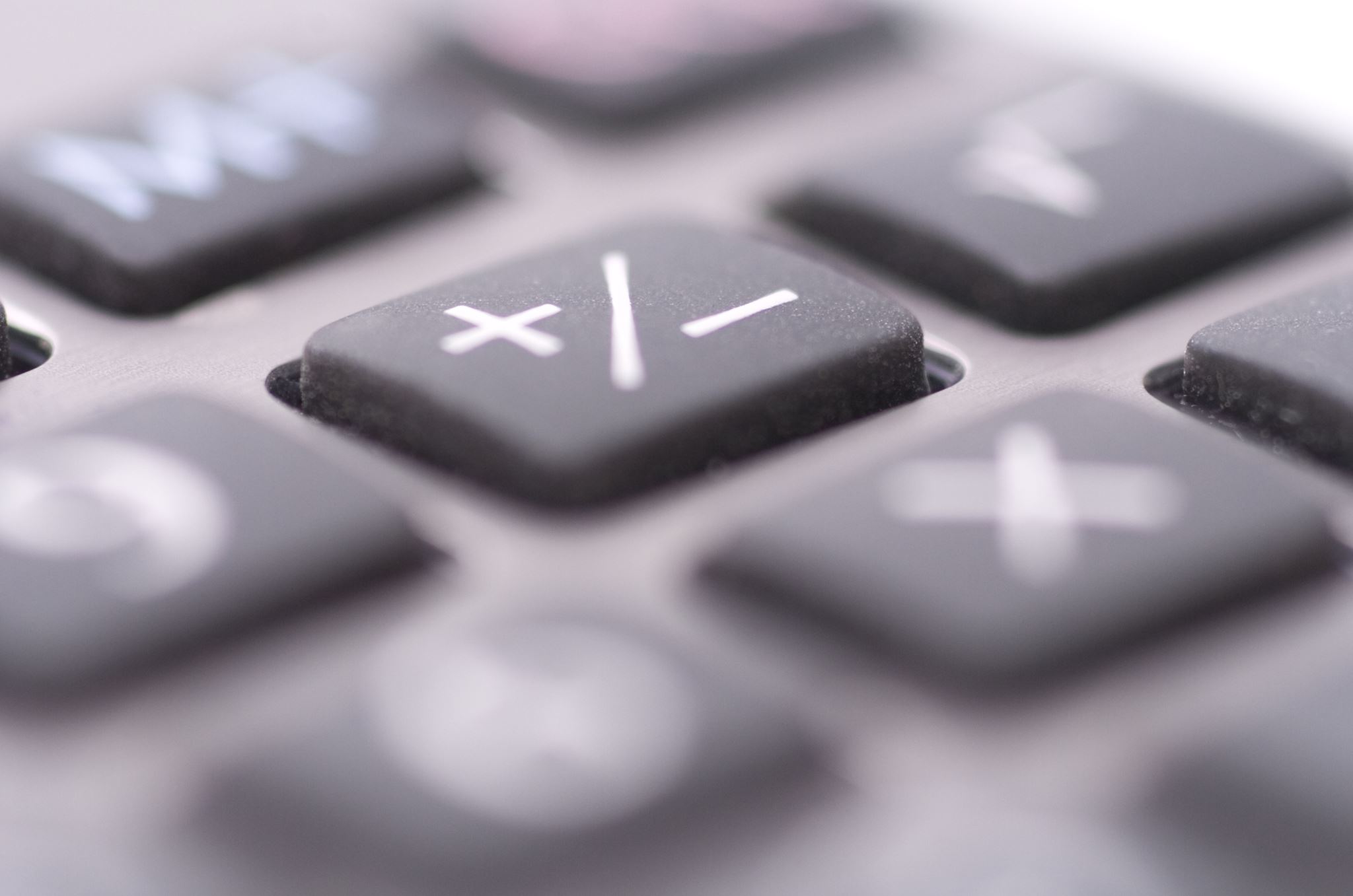 Investment Buying Rules
Buy A or B Properties in A or B Areas

Be cautious when Buying C Properties in A & B Areas

Do Not Buy C Properties in C Areas

Do Not Buy F Properties Anywhere!
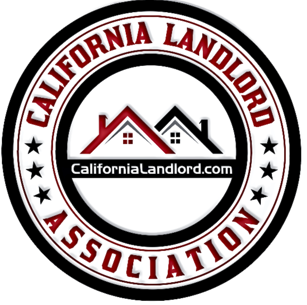 Chris K. Airola
Chris@CaliforniaLandlord.com
(916) 789-3535